REGIONAL WORKSHOP ON ANIMAL HEALTH:
DISEASE PREPAREDNESS, VACCINATION AND ONE HEALTH APPROACH

Rules for the use of certain veterinary medicinal products for the purpose of prevention and control of certain listed diseases
Dr Edvīns Oļševskis
BANGKOK, THAILAND / 4-8 MARCH 2024
Outline
Rules for the use of veterinary medicinal products (VMP) for disease prevention and control in the EU
Animal Health Law (AHL) 
Delegated Regulation (EU) 2023/361

Rules on EU vaccine, antigen and diagnostic reagent banks
2
AHL: Rules for the use of VMP for disease prevention and control
Article 46(1) of Regulation (EU) 2016/429 - Animal Health Law (AHL)
Provides for the possibility for the Member States to take measures concerning the use of (ALL) veterinary medicinal products to ensure the most efficient prevention or control of (ALL) listed diseases
These measures may cover prohibitions, restrictions and compulsory use of veterinary medicinal products and must be previously assessed as proportionate and necessary
3
Supplementing rules for the use of VMP for disease prevention and control
Article 47(1) of AHL: gives powers to the Commission to adopt supplementing rules concerning: 
prohibitions and restrictions on the use of veterinary medicinal products;
specific conditions for the use of veterinary medicinal products for a specific listed disease;
risk-mitigation measures to prevent the spread of listed diseases through animals treated with the veterinary medicinal products or products from such animals;
surveillance for specific listed diseases following the use of vaccines and other veterinary medicinal products.
4
Delegated Regulation
on the use of veterinary medicinal products for disease prevention and control
Delegated Regulation on the use of veterinary medicinal products
Commission Delegated Regulation (EU) 2023/361 supplementing Regulation (EU) 2016/429 of the European Parliament and the Council as regards rules for the use of certain veterinary medicinal products for the purpose of prevention and control of certain listed diseases
Published in the EU Official Journal on 20 February 2023 (OJ L 52, 20.2.2023)
Enters into force on 12 March 2023
6
Rules for the use of VMPs for disease prevention and control
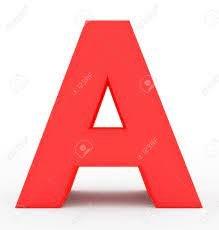 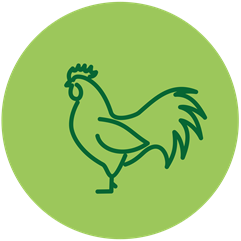 Category C and D diseases
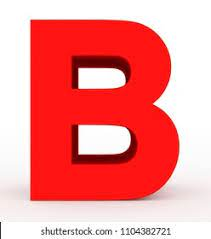 Article 46 of AHL, 
CDR (EU) 2020/688 (for movements within the Union) and CDR (EU) 2020/689 (for eradication programmes and freedom status) apply
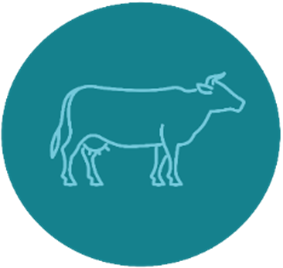 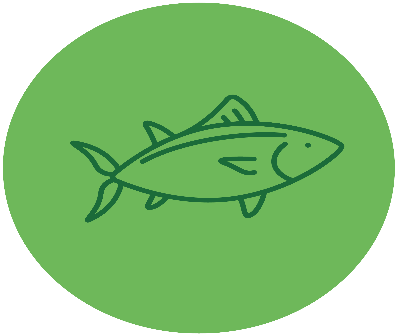 CDR (EU) 2023/361: 
Category A and B diseases in terrestrial and aquatic animals
7
The approach
8
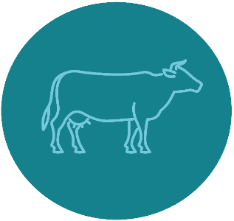 Restrictions on the use of certain VMP’s  Category A and B diseases
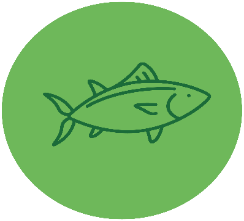 Exceptions: tuberculine and bruceline
9
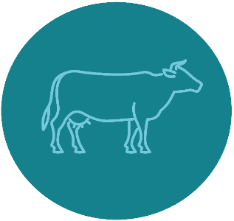 Use of vaccines in animals: Category A diseases
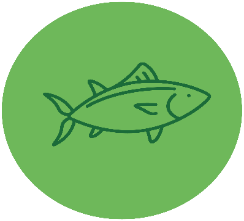 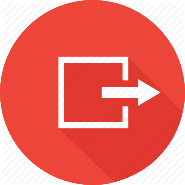 10
Link to disease control measures
Vaccination strategies for prevention and control of category A diseases
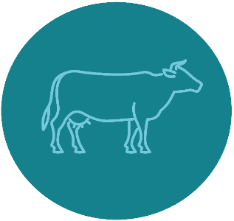 11
Emergency vaccination
Emergency suppressive vaccination
Emergency protective vaccination
Record keeping obligations
Risk mitigating measures (incl. biosafety), animal health certification, recovery periods
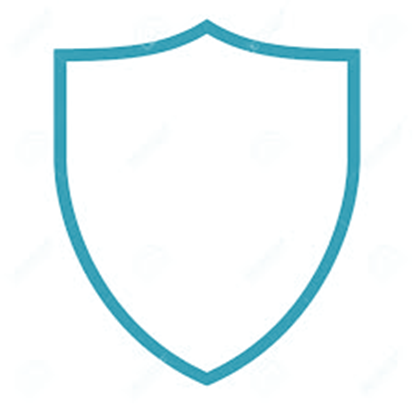 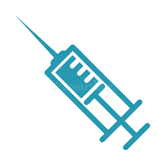 12
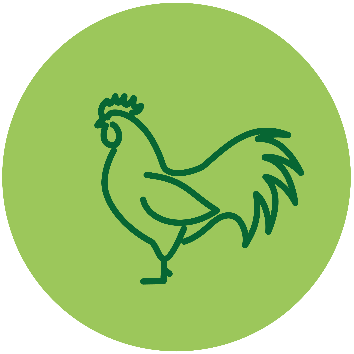 Preventive vaccination
General rules 
Risk mitigating measures (incl. biosafety), animal health certification, recovery periods
Disease-specific rules only for HPAI 
Special status for NCD
13
EU vaccine, antigens and diagnostic reagent banks
EU rules on vaccine, antigen and diagnostic reagent banks
AHL: Article 48
Commission Delegated Regulation (EU) 2022/139 supplementing Regulation (EU) 2016/429 of the European Parliament and of the Council as regards the management, storage and replacement of stocks of the Union antigen, vaccine and diagnostic reagent banks and the biosecurity, biosafety and bio-containment requirements for the operation of those banks 
 
Commission Implementing Regulation (EU) 2022/140 laying down rules for the application of Regulation (EU) 2016/429 of the European Parliament and of the Council with regard to the Union antigen, vaccine and diagnostic reagent banks
EU vaccine banks for:
Foot and mouth disease
Classical swine fever
Lumpy skin disease
Peste de petits ruminats
Sheep pox and goat pox
15
Keep in touch
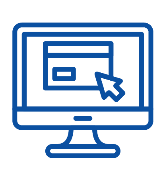 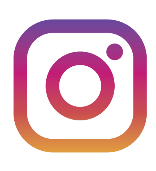 ec.europa.eu/
europeancommission
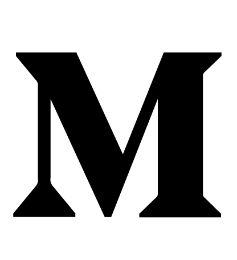 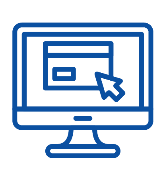 @EuropeanCommission
europa.eu/
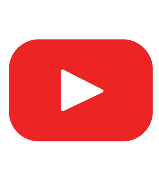 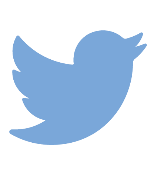 EUTube
@EU_Commission
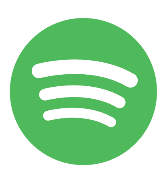 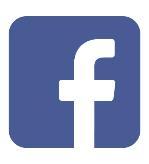 @EuropeanCommission
EU Spotify
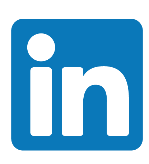 European Commission
[Speaker Notes: Delete/update as appropriate]
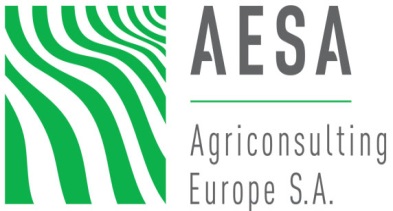 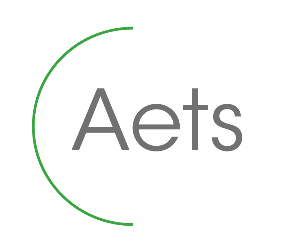 Avenue de Tervuren 36 
1040 Brussels – Belgium
Phone: +32 2 736 22 77
 https://aesagroup.eu/
17 Avenue André Marie Ampère, Induspal Lons
64140 Lons – France
Phone : +33 5 59 72 43 23
https://thetrainingplace.eu
[Speaker Notes: Update/add/delete parts of the copy right notice where appropriate.
More information: https://myintracomm.ec.europa.eu/corp/intellectual-property/Documents/2019_Reuse-guidelines%28CC-BY%29.pdf]